Poisson-response Tensor-on-Tensor Regression and Applications
Carlos Llosa and Daniel Dunlavy
SAND2023-05481C
Motivating problems
[4]
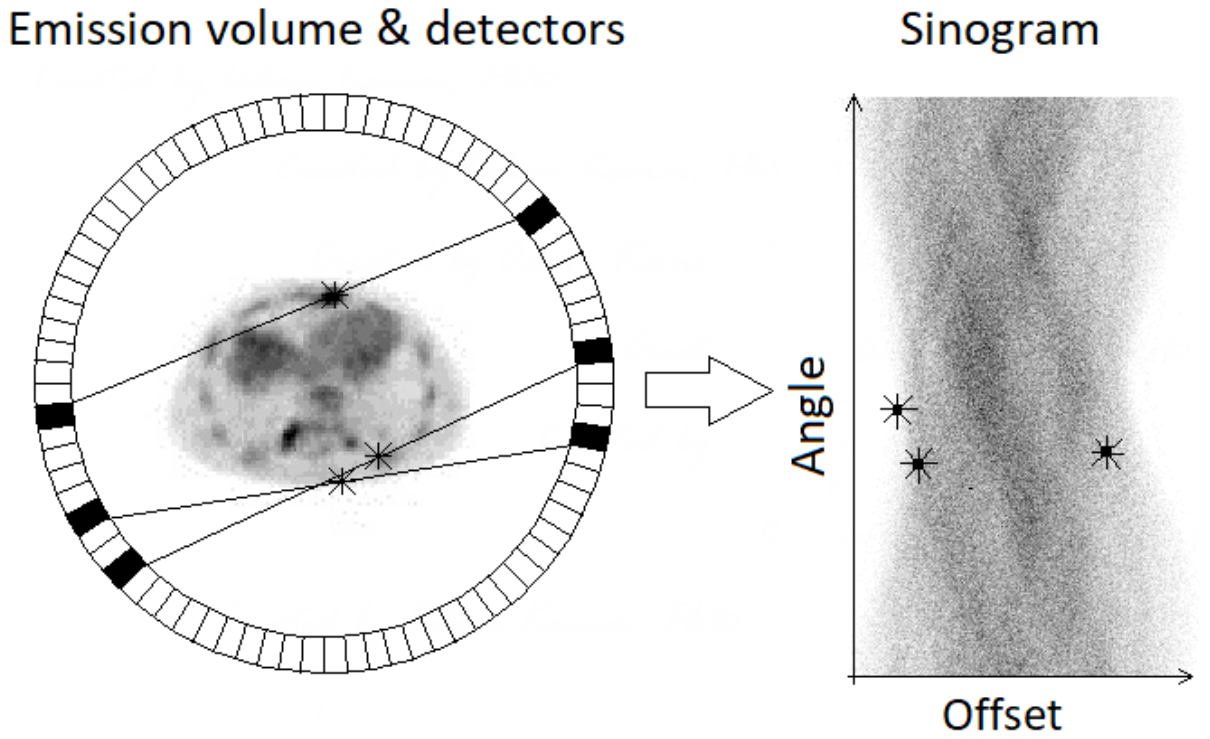 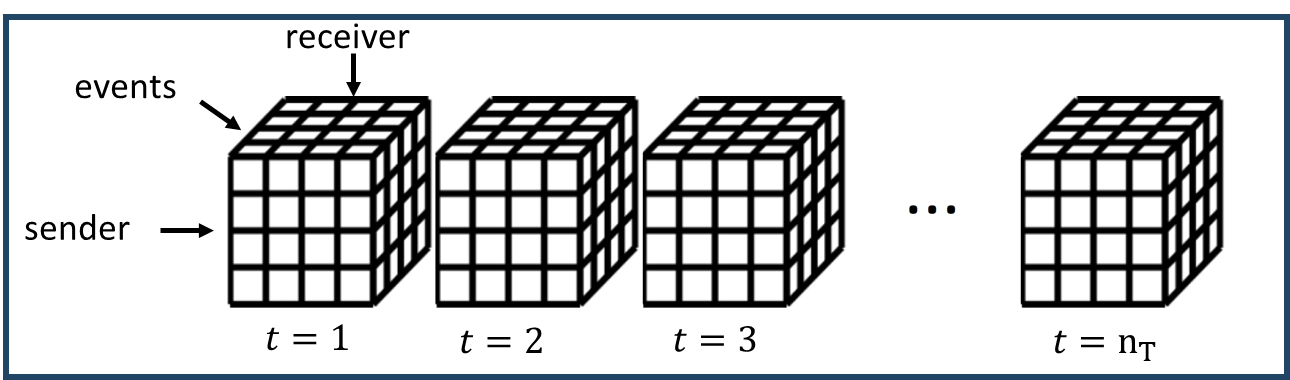 Temporal prediction of dyadic relationships

ICEWS database [1]
Countries as receivers and senders
Events such as threats or aid
Can we predict future relations?
Change-point detection for multi-way relationships

Enron email database [2]
Employees as senders and receivers
Events such as words or topics of conversation
Are there changes in communication at different times?
Positron emission tomography (PET) reconstruction [3]

Poisson distribution commonly used for photon counts in emission tomography
Statistical model for PET reconstruction is ill-posed without restrictions
Can we reformulate and improve the model using low-rank tensors?
[1] O’Brien, Crisis Early Warning and Decision Support: Contemporary Approaches and Thoughts on Future Research, ISR, 2010.
[2] Enron Email Dataset:  https://www.cs.cmu.edu/~enron/
[3] Shepp and Vardi, Maximum Likelihood Reconstruction for Emission Tomography, IEEE TIM, 1982.
[4] Kupcikevicius, PET Image Reconstruction using Convolutional Neural Network […] , Masters thesis, Aalborg University, 2019
From Linear to Multilinear Regression
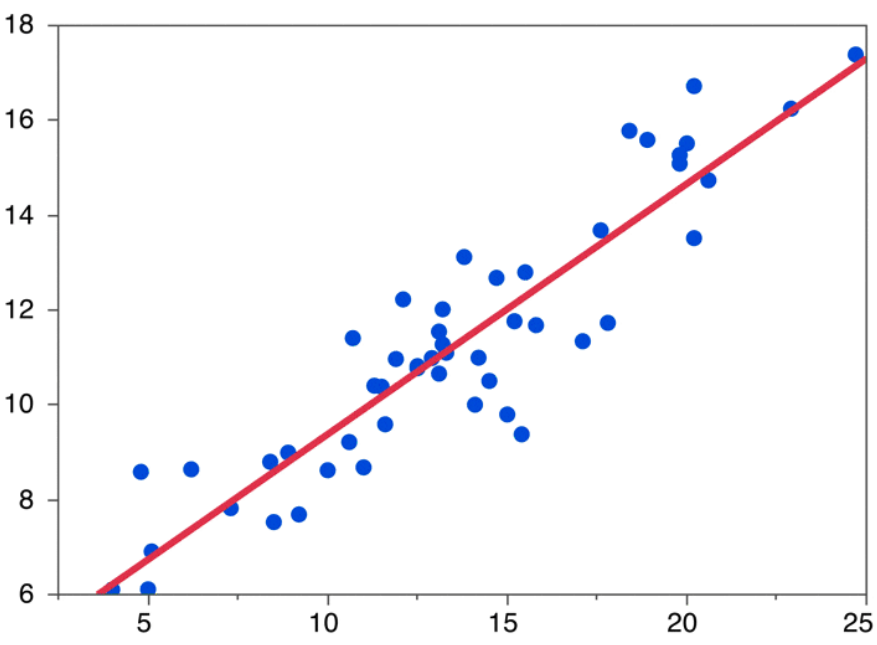 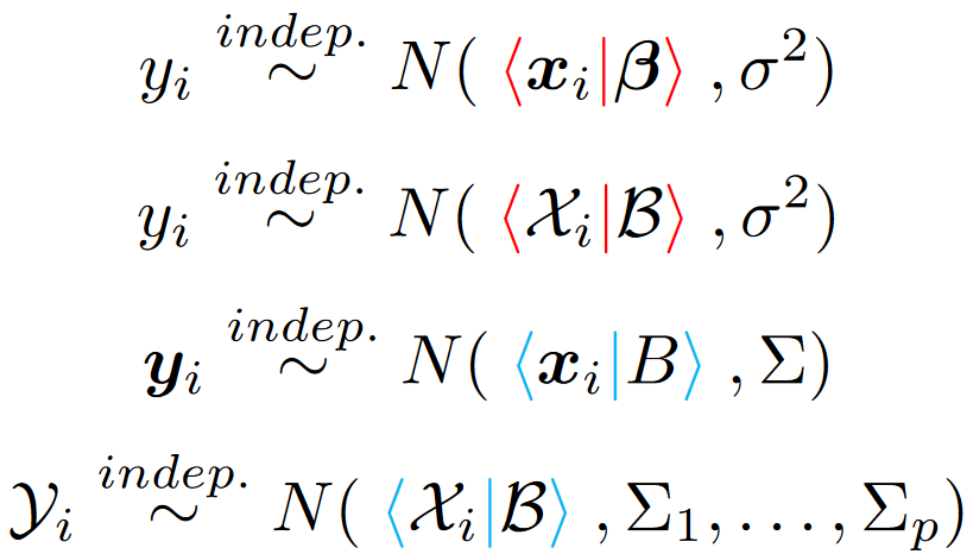 Linear regression:
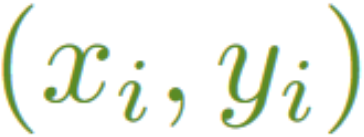 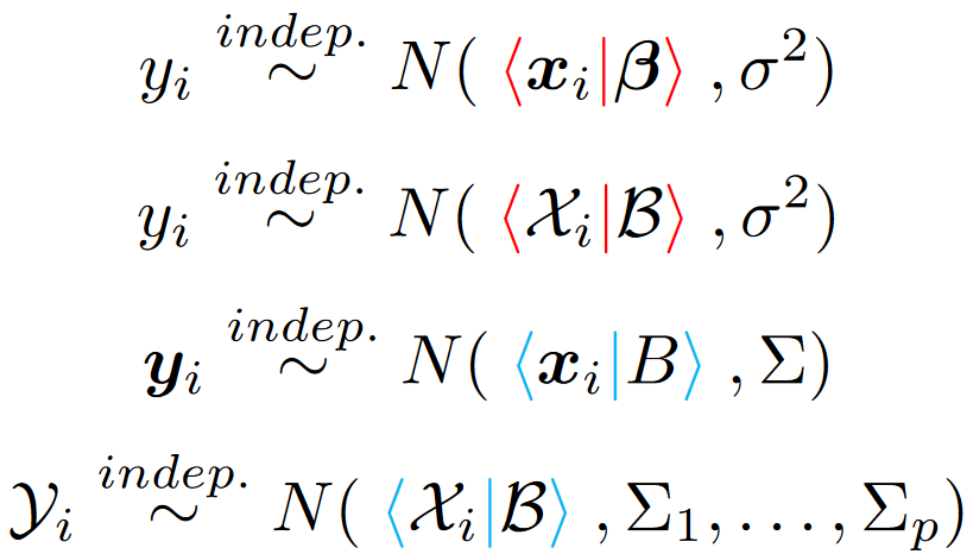 Tensor regression:
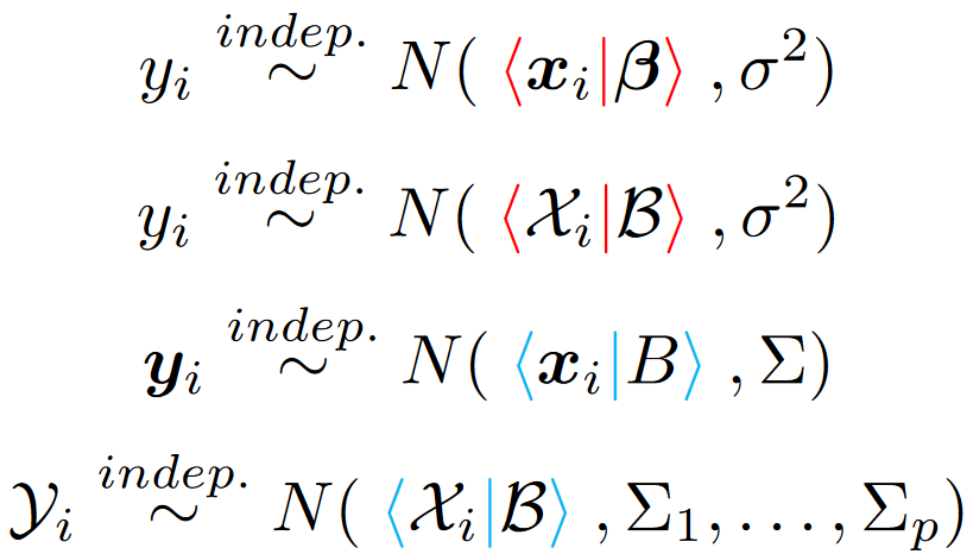 Multivariate 
linear regression:
Linear regression example
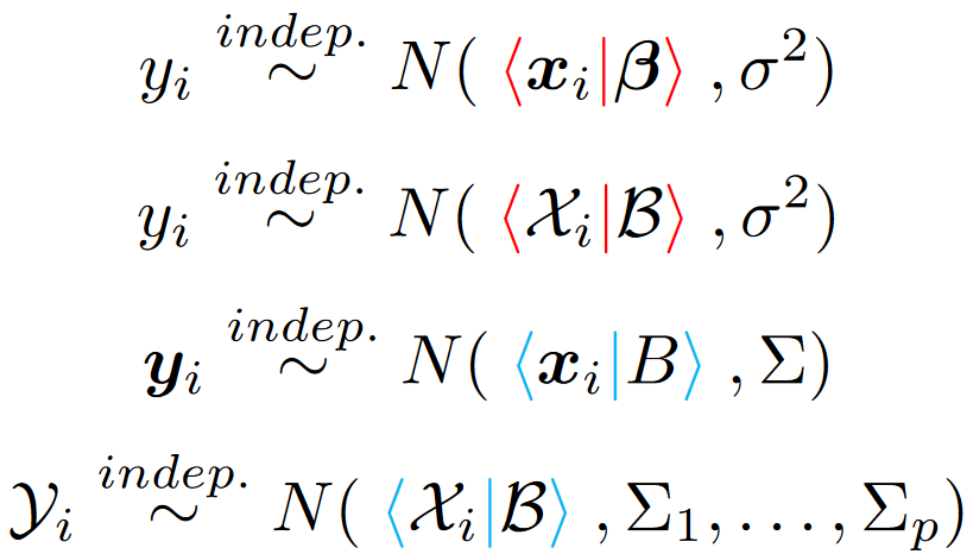 Tensor-on-Tensor 
regression [4]:
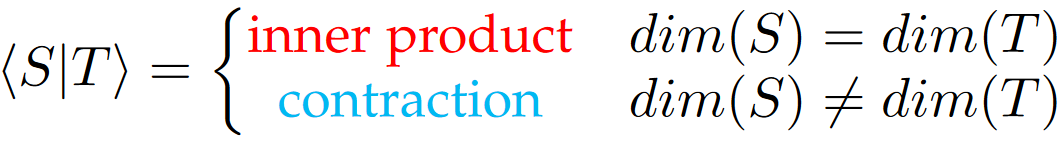 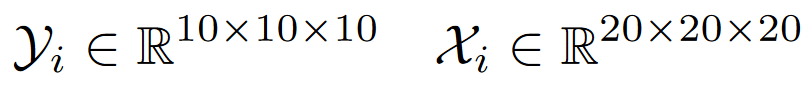 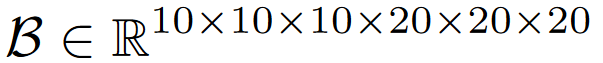 Tensor models not tractable without using a very large sample size
[4] Llosa and Maitra, Reduced-Rank Tensor-on-Tensor Regression and Tensor-Variate Analysis of Variance, IEEE TPAMI 2022.
Tensor-on-Tensor Regression (ToTR)
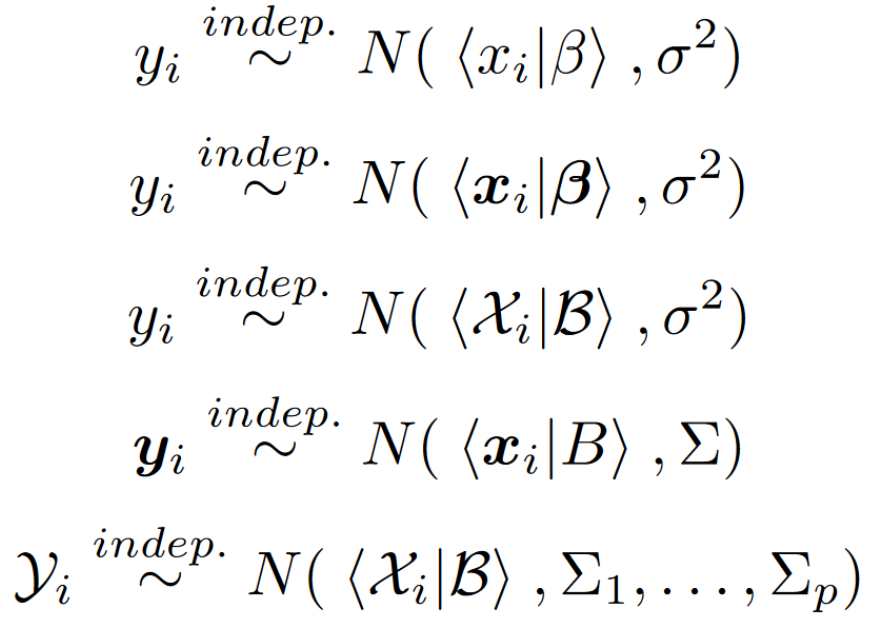 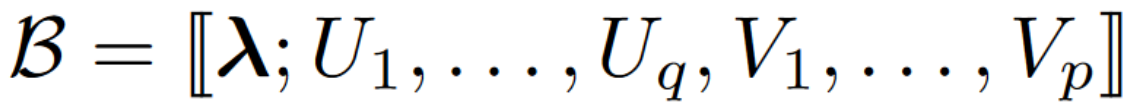 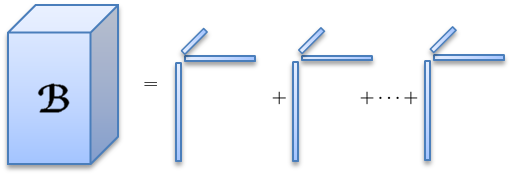 3-dimensional tensor example
Rank-1 tensor
Rank summation
Make the model tractable with low-rank tensors!
Existing: Gaussian ToTR
New: Poisson ToTR (PToTR)
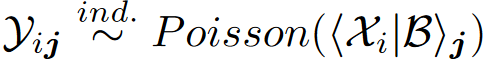 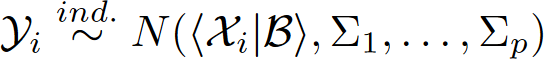 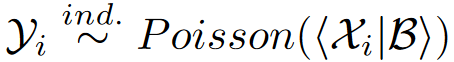 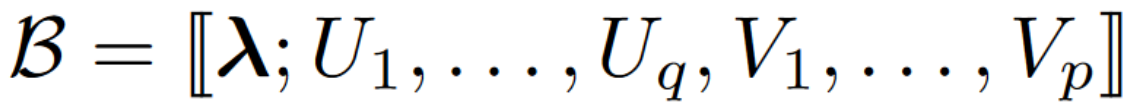 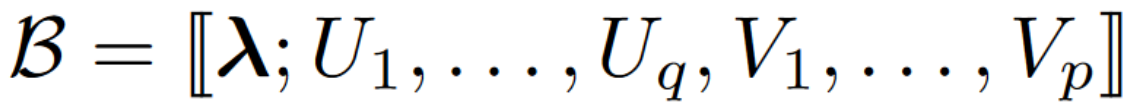 Likelihood-based loss function:
Likelihood-based loss function:
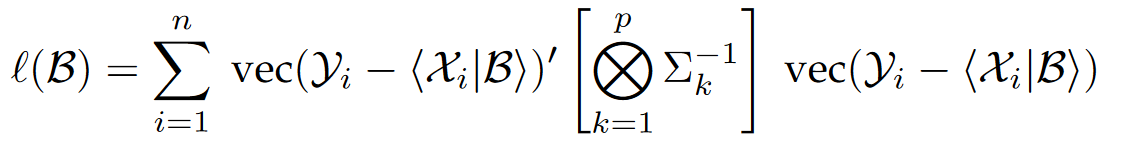 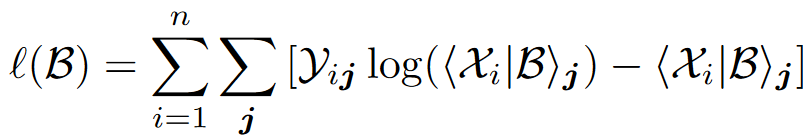 Update rules extend those in the CP-alternating Poisson regression (CP-APR) algorithm [5]:
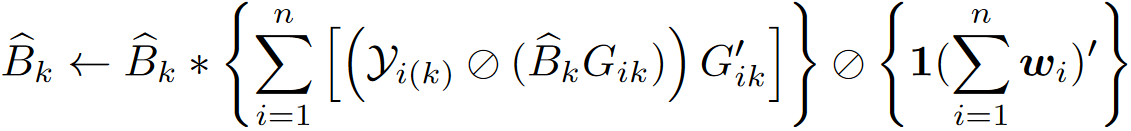 Loglikelihood 
non-decreasing under:
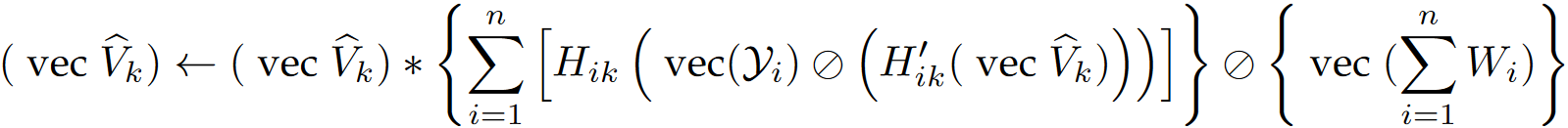 Now we have the tools for tackling our three PToTR applications!
[5] Chi and Kolda, On Tensors, Sparsity, and Nonnegative Factorizations, SIMAX 2012.
ICEWS Database: Poisson vs Gaussian
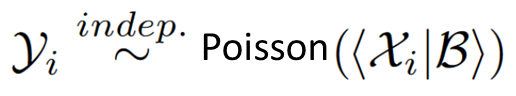 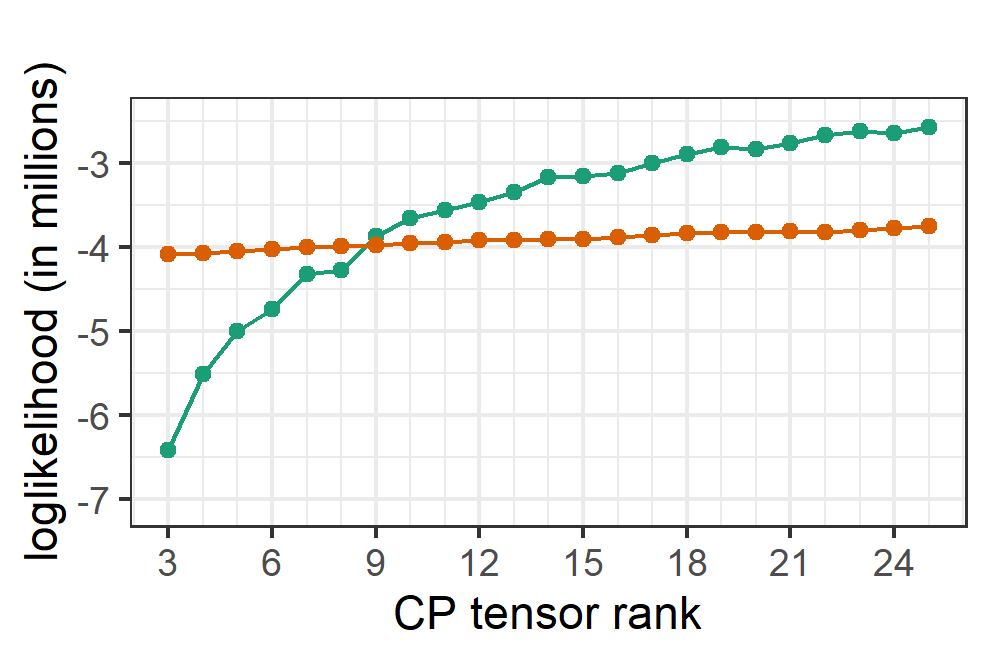 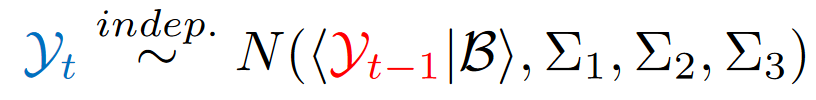 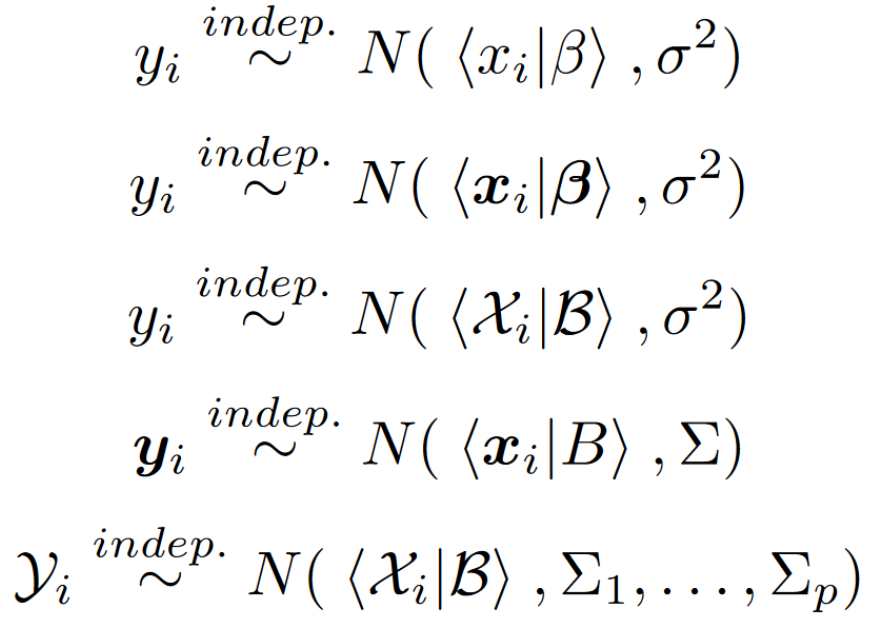 Our Poisson model fits the count data better!
Poisson model for Positron Emission Tomography [3]
Radon transform of B
Element-wise formulated as:
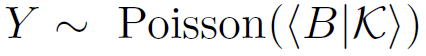 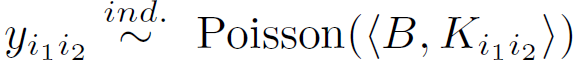 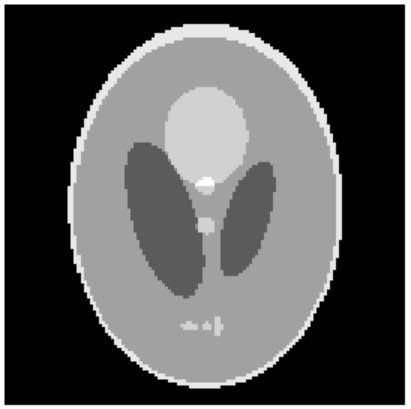 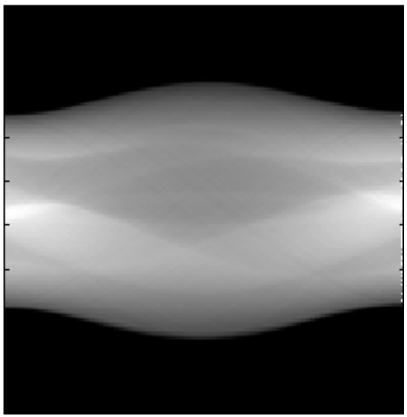 Observed sinogram
containing counts
Here               is one matrix slice of the tensor
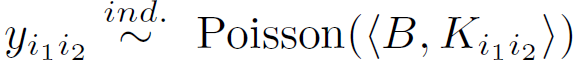 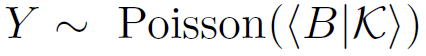 Image to reconstruct
Poisson for number of photon coincidences in sinogram
Radon basis        is a 4D tensor with combined dimensions
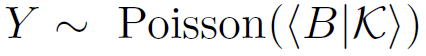 The Poisson distribution is appropriate for the number of photon coincidences in PET!
[3] Shepp and Vardi, Maximum Likelihood Reconstruction for Emission Tomography, IEEE TIM, 1982.
From 2D to 4D PET: problems and solutions
4D PET model : volume across time
2D PET model – elementwise
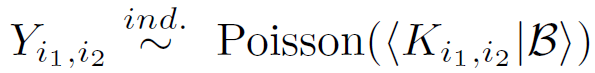 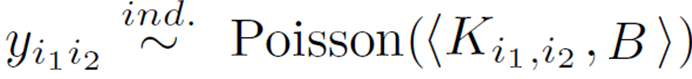 Same model as before
Reconstructs 2D image B
Scalar-response, matrix-predictor
2D image to reconstruct
Ill-posed without additional restrictions [6]
Extension of 2D PET  for depth and time
Reconstruct 4D image 
Matrix-response, matrix-predictor 
4D image to reconstruct
Ill-posed without additional restrictions [6]
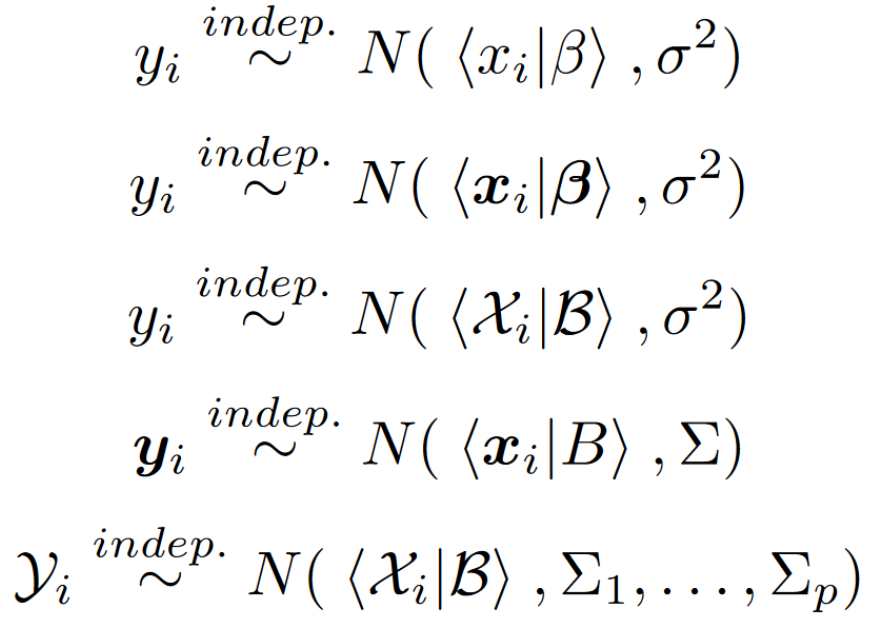 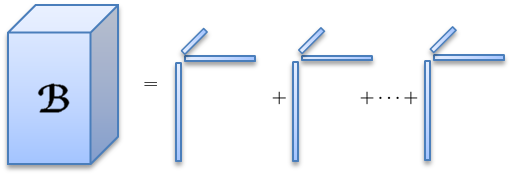 Low-rank image reconstruction stabilizes the estimation !
[6] Snyder et. al., Noise and Edge Artifacts in Maximum-Likelihood Reconstructions for Emission Tomography, IEEE TIM, 1987.
Low-rank 4D PET: A Simulation
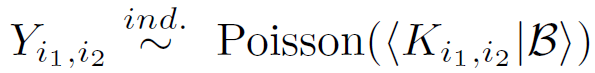 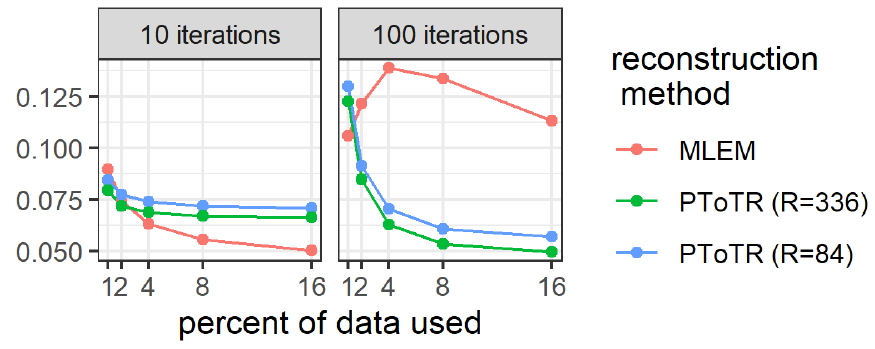 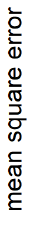 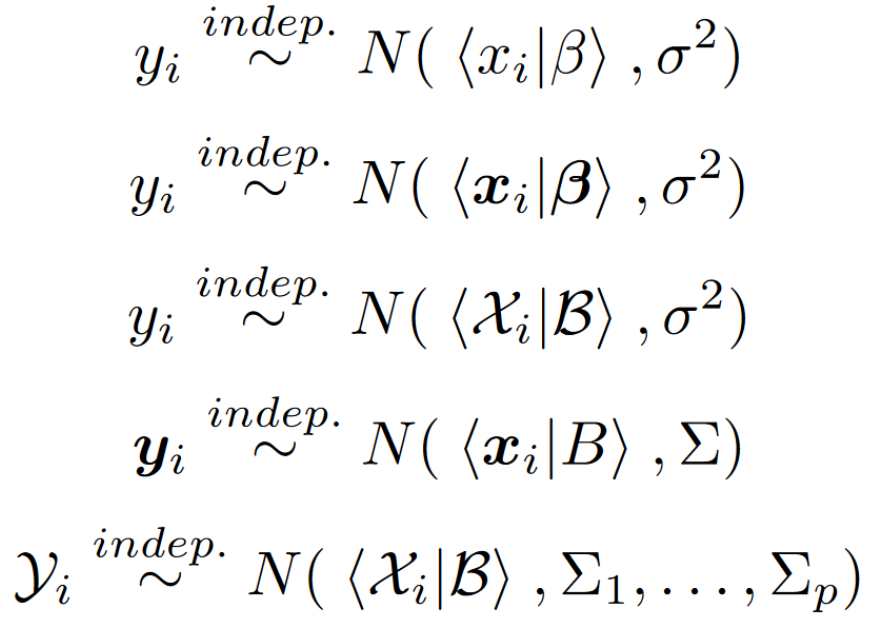 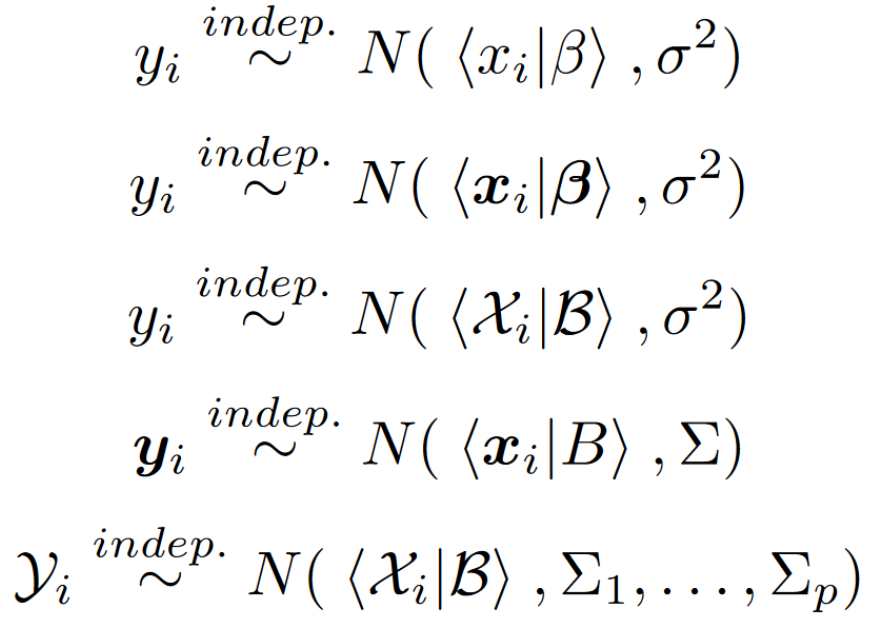 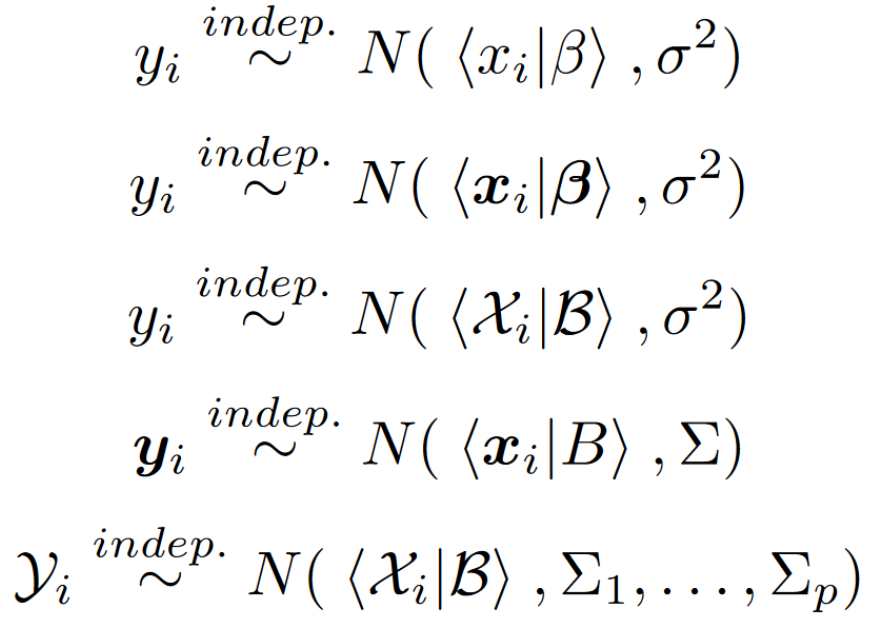 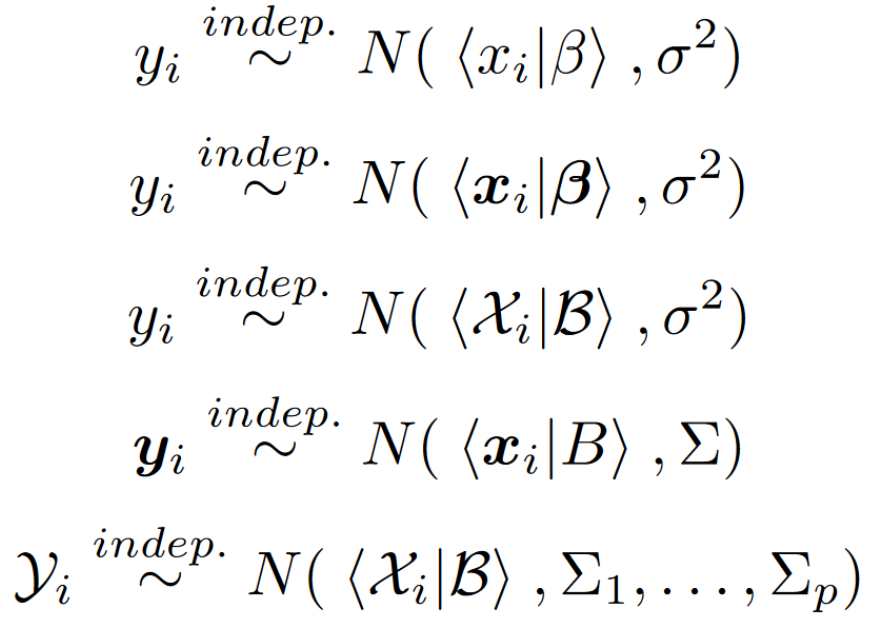 Our method improves with both sample size and number of iterations!
[7] Hawco, et. al., A longitudinal multi-scanner multimodal human neuroimaging dataset, Scientific Data, 2022
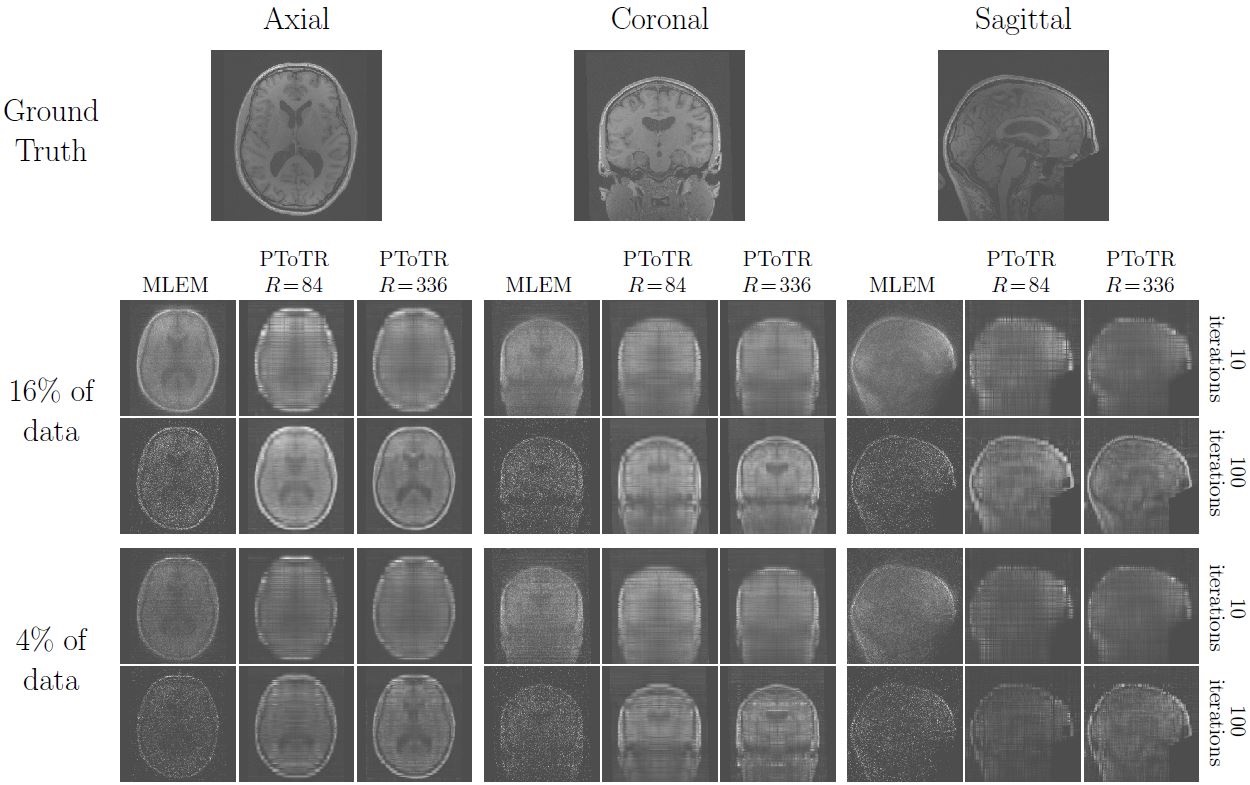 A path towards change-point detection
Analysis of variance (ANOVA): 
Tool for distinguishing between groups in scalar data.
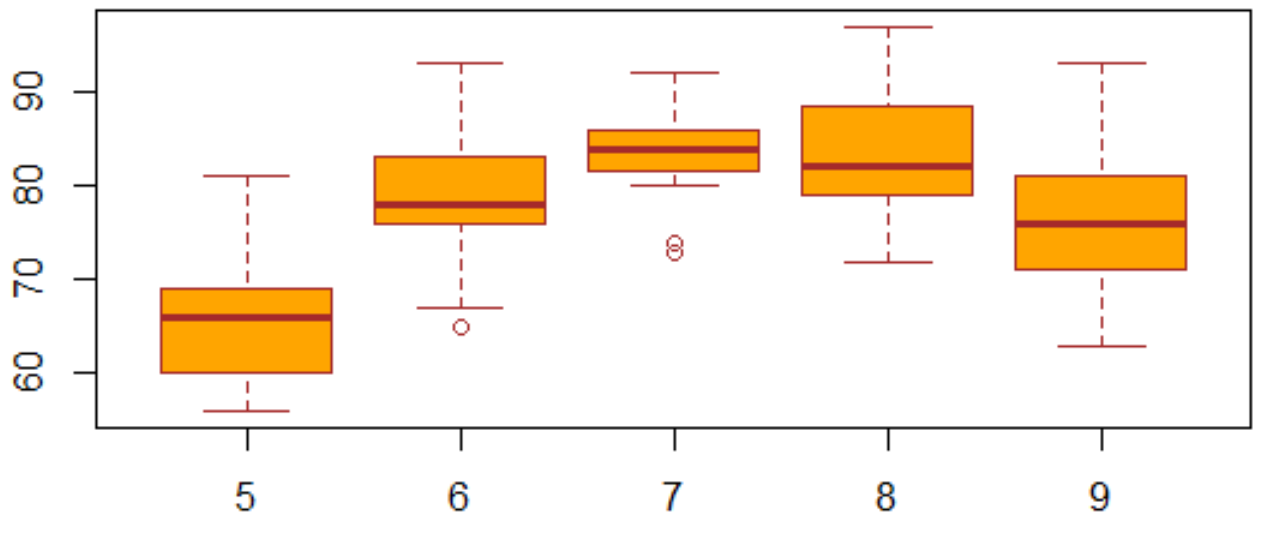 Multivariate ANOVA (MANOVA): 
Tool for distinguishing between groups in vector data.
ANOVA example
Tensor-variate ANOVA (TANOVA): 
Tool for distinguishing between groups in tensor data,
 and across multiple factors.
Change-point detection: 
Group data before and after some point in time
Poisson-response TANOVA (PTANOVA): 
Tool for distinguishing between groups in tensor count data,
 and across multiple factors.
Let’s go through the math in the same way we did for regression
Tensor-Variate Analysis of Variance (TANOVA)[4]
TANOVA is a special case of ToTR  (       are indicator tensors)  that generalizes ANOVA
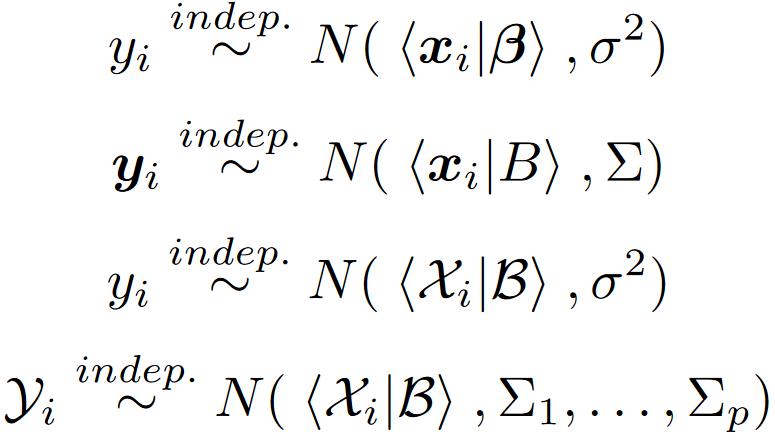 General Model                                                    Definition                                                Special Case (Indicator	 )
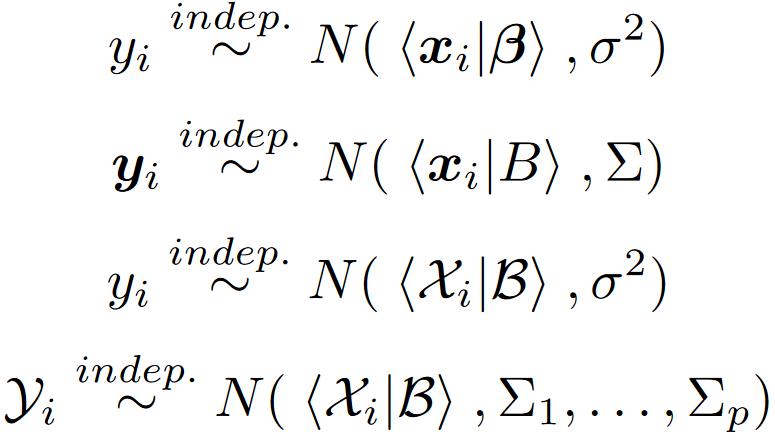 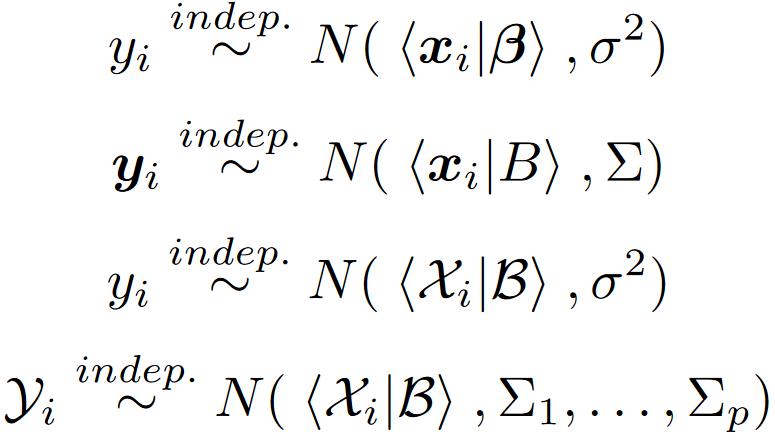 ANOVA
Linear regression (LR)
MANOVA
Multivariate LR
Factorial designs
Tensor regression
TANOVA
Tensor-on-tensor regression
Poisson ToTR (PToTR)
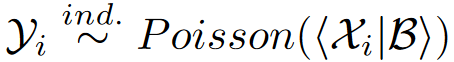 Poisson TANOVA
We can do change-point detection through PTANOVA!
[4] Llosa and Maitra, Reduced-Rank Tensor-on-Tensor Regression and Tensor-Variate Analysis of Variance, IEEE TPAMI 2022.
PTANOVA and Change-Point Detection
Poisson-tensor change-point detection
Equivalent PTANOVA formulation
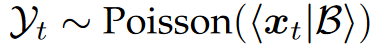 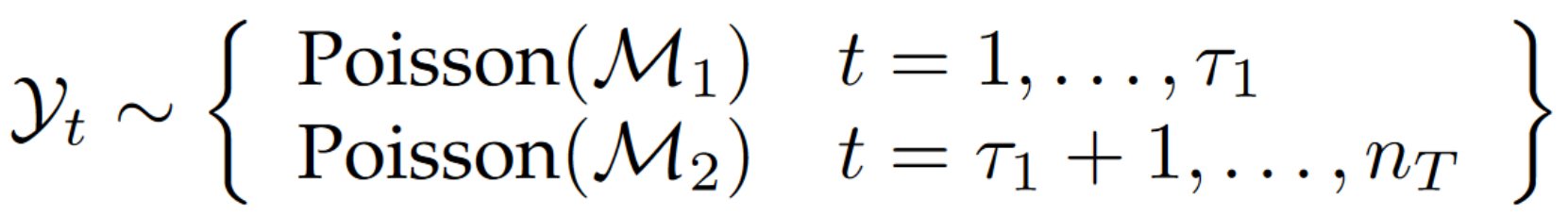 changes in mean at time
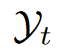 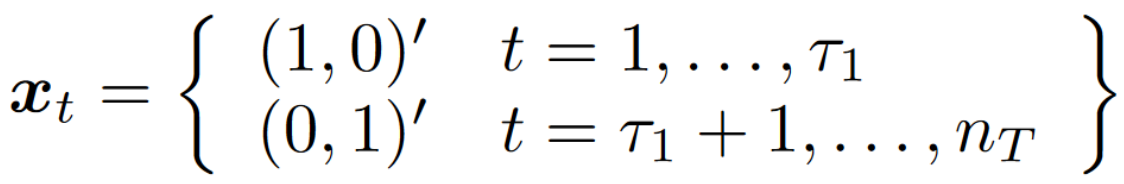 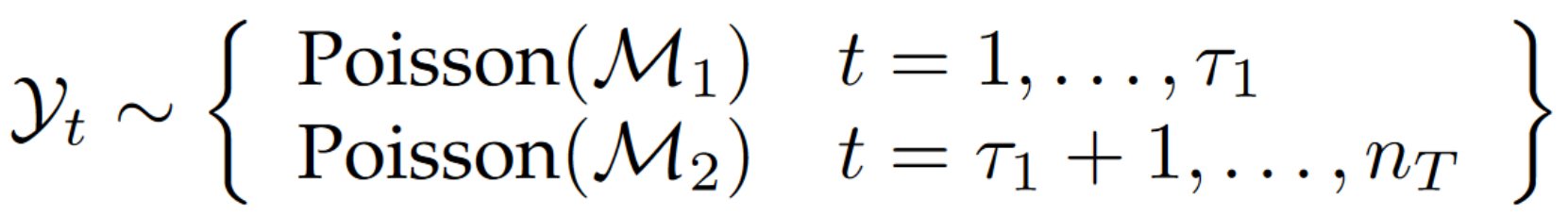 Mean before change-point: 
Mean after change-point:
Change-point location:
Mean before change-point: 
Mean after change-point:
Change-point location:
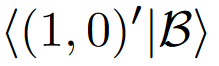 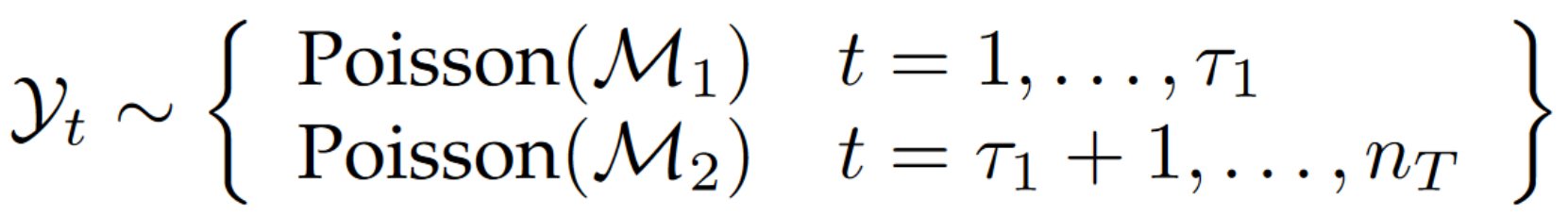 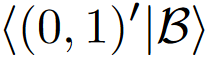 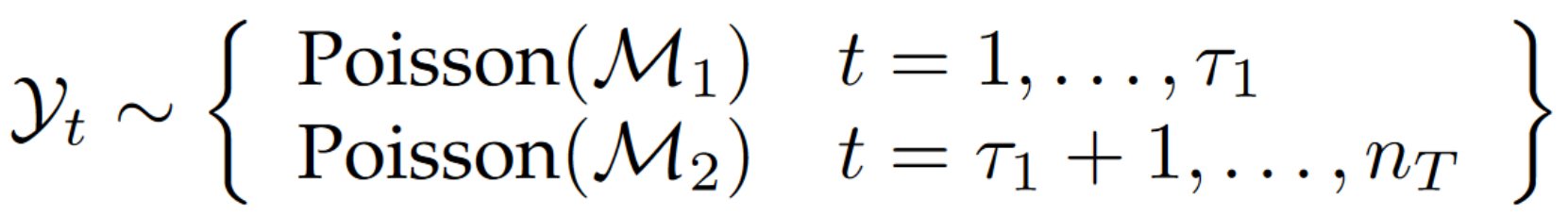 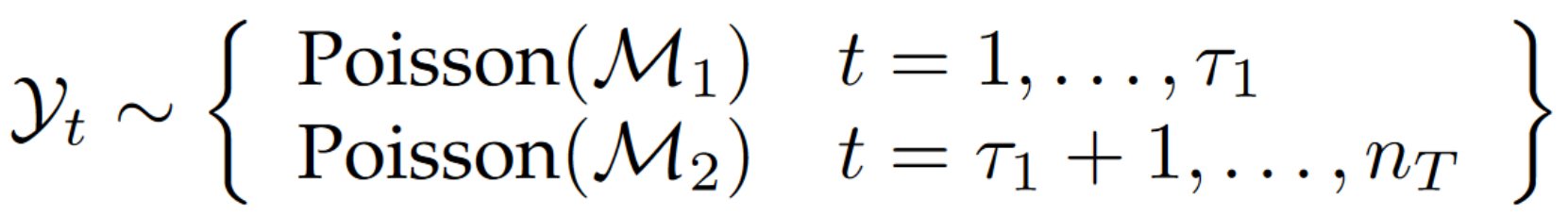 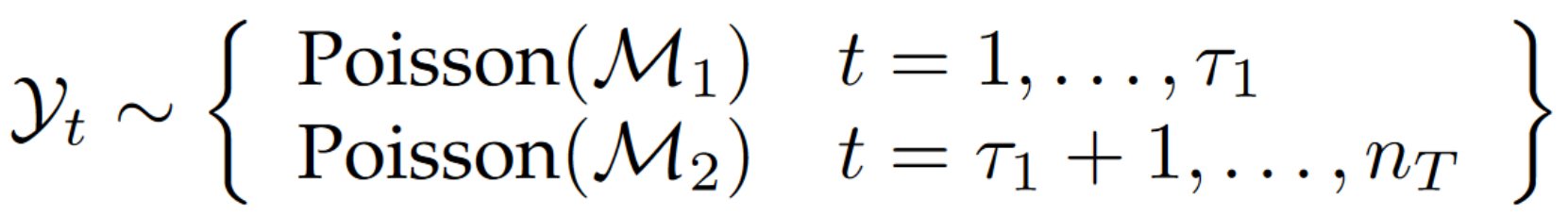 Experiment:
Topics
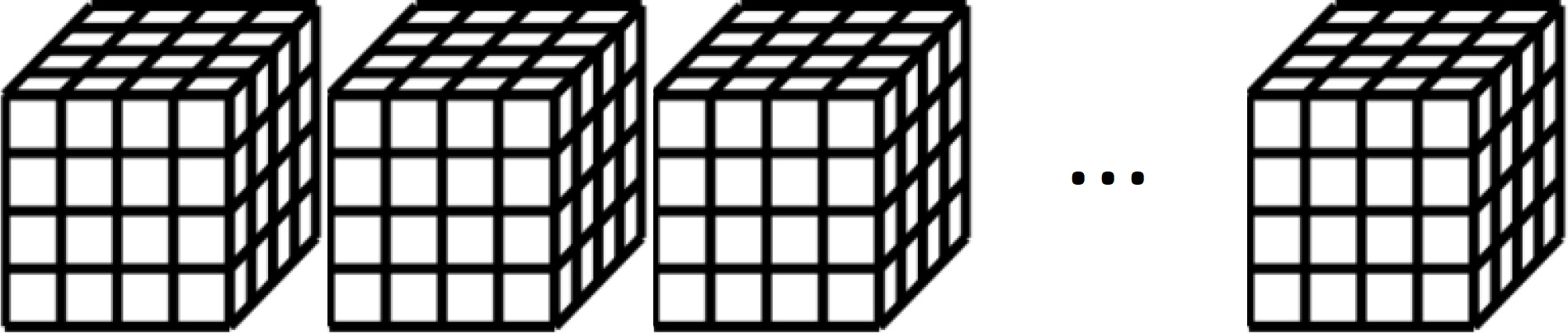 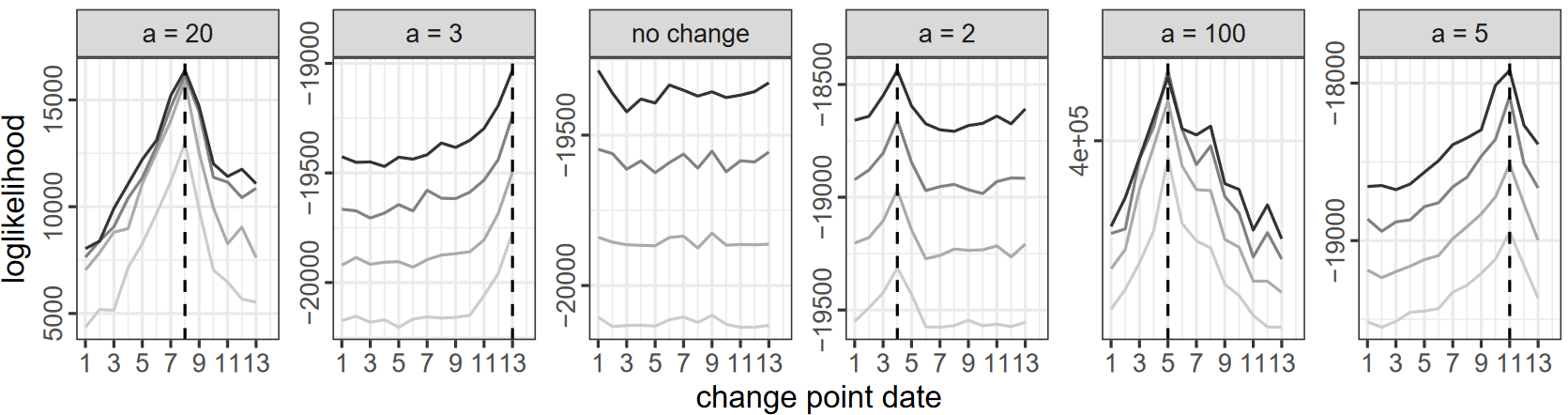 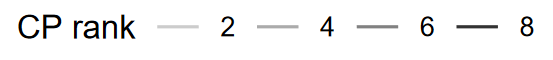 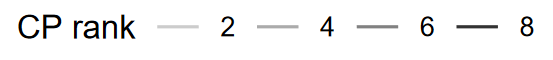 loglikelihood
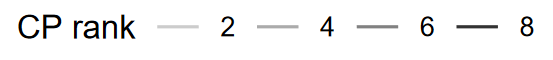 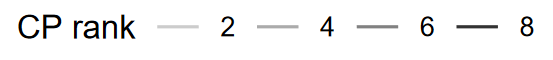 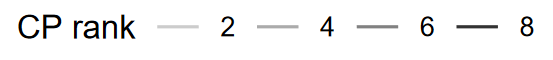 change-point time
Conclusions and path forward
Thank You!
For follow-up questions reach out to:
Carlos Llosa  cjllosa@sandia.gov,  
Danny Dunlavy dmdunla@sandia.gov
16
[Speaker Notes: (15) Additional info]